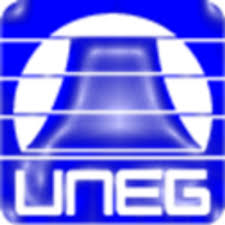 UNIVERSIDAD NACIONAL EXPERIMENTAL DE GUAYANA
Diseño de base de datos relacionales
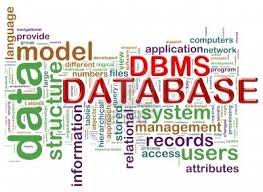 Unidad III: Diseño de BD
Sistemas de Base de Datos I. 
Profesora Maria Raquel Herrera
[Speaker Notes: En la sesion anterior vimos como diseñar el modelo entidad relación (MER). Hoy nos centraremos en cómo llevar ese modelo al modelo relacional.]
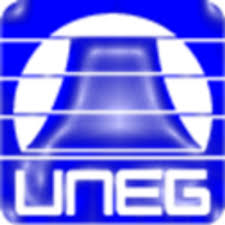 UNIVERSIDAD NACIONAL EXPERIMENTAL DE GUAYANA
mer
realiza
DONACIÓN
DONANTE
recibe
atiende
PACIENTE
LABORATORISTA
Unidad III: Diseño de BD
Sistemas de Base de Datos I. 
Profesora Maria Raquel Herrera
[Speaker Notes: Recordemos que este fue el Modelo Entidad Relación que obtuvimos del ejercicio del banco de sangre.]
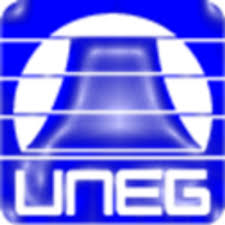 UNIVERSIDAD NACIONAL EXPERIMENTAL DE GUAYANA
MODELO RELACIONAL
LABORATORISTA
DONANTE
DONACIÓN
PACIENTE
CI(PK)
ID(PK)
ID(PK)
CI(PK)
Unidad III: Diseño de BD
Sistemas de Base de Datos I. 
Profesora Maria Raquel Herrera
[Speaker Notes: Para pasar el MER al modelo relacional lo primero que debemos hacer es agregar las entidades  e identificar las claves primarias por cada entidad. En nuestro ejemplo vemos que tanto la entidad donante como laboratorista tienen como PK la cédula. Sin embargo la entidad paciente a pesar de ser una persona tendrá como PK un código o identificador, ya que un paciente no necesariamente tiene cédula (caso de los niños y bebés, o en el caso de accidentes donde no ha dado chance de identificar a la víctima)]
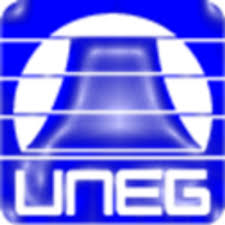 UNIVERSIDAD NACIONAL EXPERIMENTAL DE GUAYANA
MODELO RELACIONAL
realiza
DONACIÓN
DONANTE
DONACIÓN
ID(PK)
CIDONANTE (FK)
IDPACIENTE (FK)
CILABORAT (FK)
recibe
atiende
PACIENTE
LABORATORISTA
Unidad III: Diseño de BD
Sistemas de Base de Datos I. 
Profesora Maria Raquel Herrera
[Speaker Notes: Una vez identificadas las PK de cada entidad pasaremos a la identificación de la claves foráneas de la entidad (FK) en caso de haberlas. Y para identificar estas FK nos debemos apoyar en el MER creado previamente. Una entidad tiene tantas claves foráneas como relaciones a muchos contenidas. Es decir, si a la  entidad X le llegan 4 relaciones de 1 a muchos entonces tendrá 4 FK.

En nuestro MER vemos que la única entidad que está recibiendo relaciones de 1 a muchos es la entidad Donación,  por lo tanto  esta entidad tendrá 3 claves foráneas. Las claves foráneas serán los atributos que fungen como claves primarias en la entidad de donde está saliendo la relación de uno a muchos

Es importante mencionar que el nombre dado a los atributos que son FK en una entidad no necesariamente debe ser igual al nombre dado en la entidad en la que ese atributo es PK. De hecho el nombre dado no es relevante (por supuesto debe respetar los estándares creados por el grupo desarrollador), lo que si es realmente importante por no decir OBLIGATORIO es que el tipo de datos dado al atributo que sea clave foránea debe ser IGUAL al tipo de dato dado donde dicho atributo donde es clave primaria.

En otras palabras, en nuestro ejemplo, si en la entidad Laboratorista asignamos al atributo Cedula (el cual es clave primaria en esa entidad) el tipo de dato ENTERO, debemos asignarle tambien ese tipo de dato al atributo CILABORAT  de la entidad DONACION. Esto debe ser así porque de lo contrario el DBMS no nos permitirá crear la relación entre ambas entidades.]
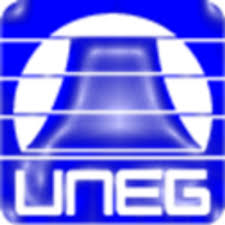 UNIVERSIDAD NACIONAL EXPERIMENTAL DE GUAYANA
MODELO RELACIONAL
LABORATORISTA
DONANTE
DONACIÓN
PACIENTE
CI(PK)
-Apellido
-Nombre
-Fnacimiento
-Sexo
-Tlf
-Direccion
-Enfermedades
-Medicacion
-Tiposangre
-Peso
ID(PK)
-CIDONANTE (FK)
-IDPACIENTE (FK)
-CILABORAT (FK)
-Status
-Fdonacion
-Fcaducidad
-Ftransfusión
ID(PK)
-Apellidos
-Nombre
-Fnacimiento
-Sexo
-Tiposangre
CI(PK)
- Apellidos
-Nombre
-Tlf
∞
∞
∞
Unidad III: Diseño de BD
Sistemas de Base de Datos I. 
Profesora Maria Raquel Herrera
[Speaker Notes: Una vez que hemos identificado las claves primarias y las foráneas de cada entidad procedemos a terminar de modelar las entidades. Ahora si, tenemos nuestro modelo listo para implementarlo en un DBMS.

Una de las preguntas recurrentes ante este ejercicio es por qué la entidad paciente no tiene más atributos, y la respuesta esta en la delimitación del sistema. Nuestra BD es para un banco de sangre, no para control de piso o doctores. Por tanto no nos interesa atributos como padecimientos del paciente, tratamiento, fecha de ingreso a la clinica, dr tratante etc.

Por último, este es un modelo inicial que puede perfeccionarse, pero considero que para quienes es su primera vez diseñando BD cumple con la intencionalidad de ser entendible y que se presta facilmente para interanalizar la forma de llevar un MER al modelo relacional.

Proximamente estaré publicando más ejercicios donde iremos subiendo un poco la complejidad. Por ahora quedo atenta a cualquier duda que puedan presentar.]